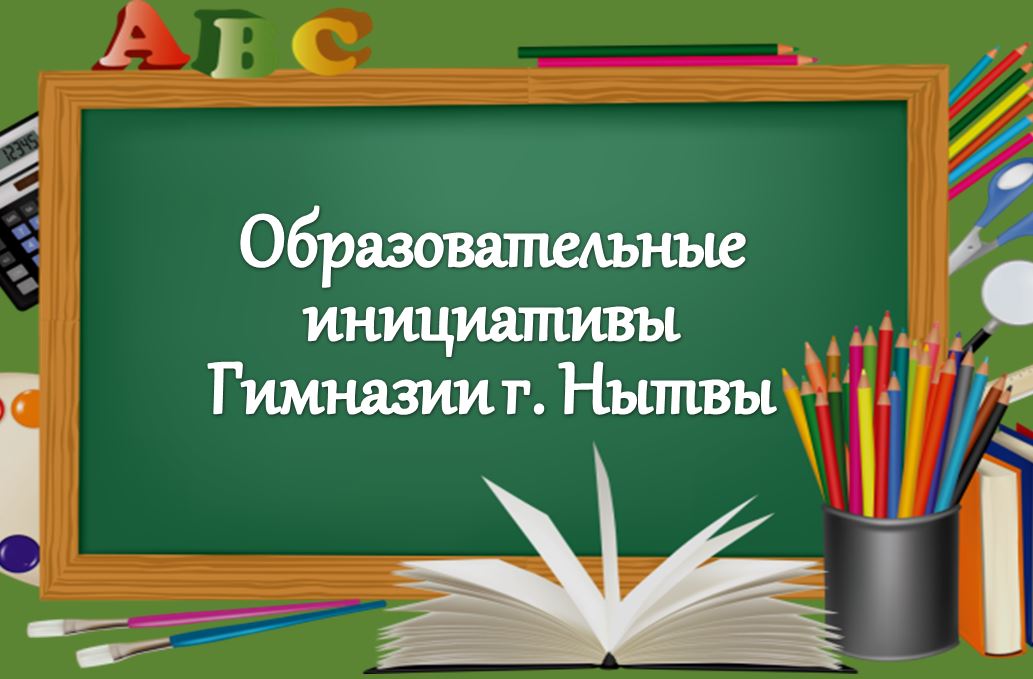 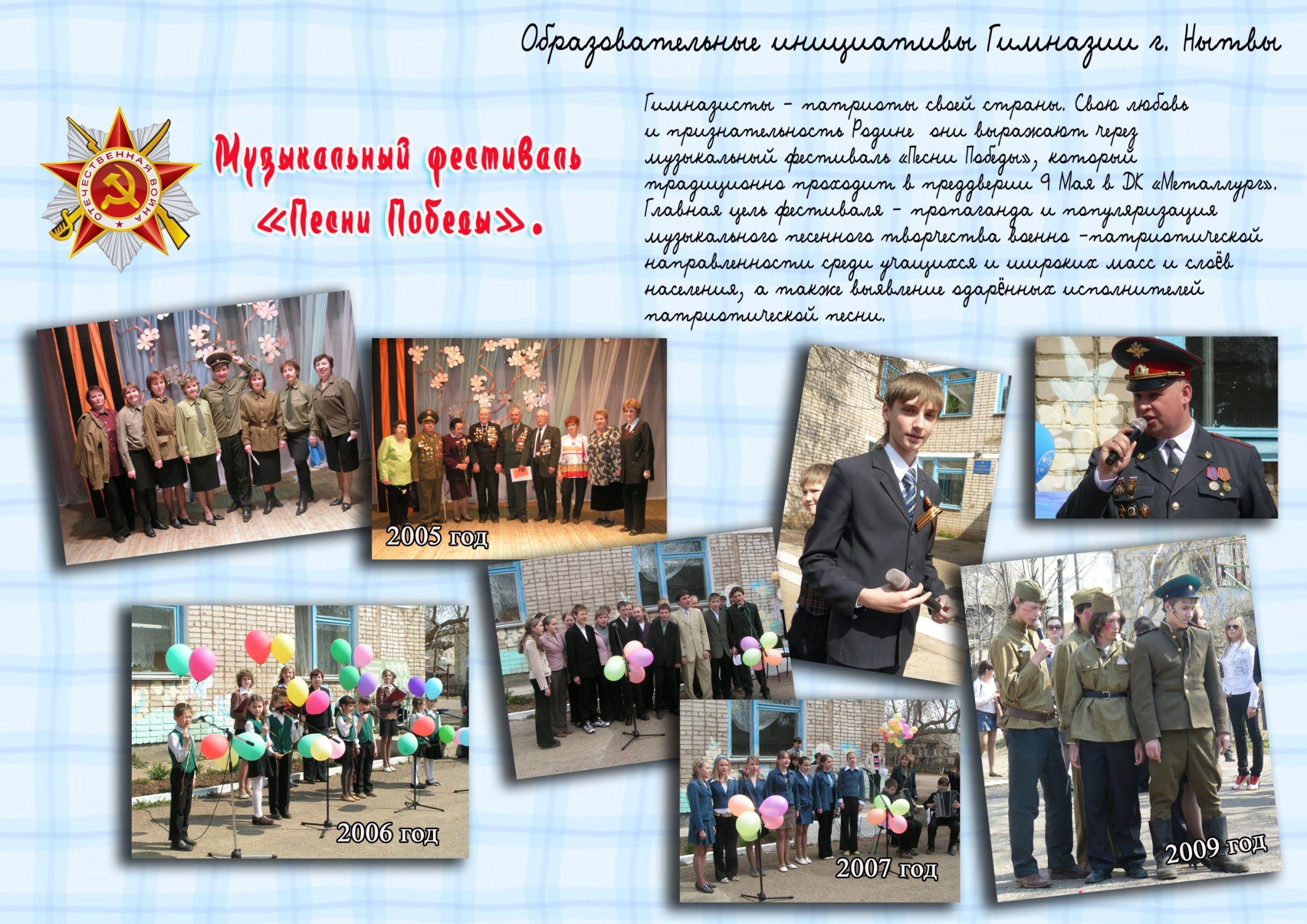 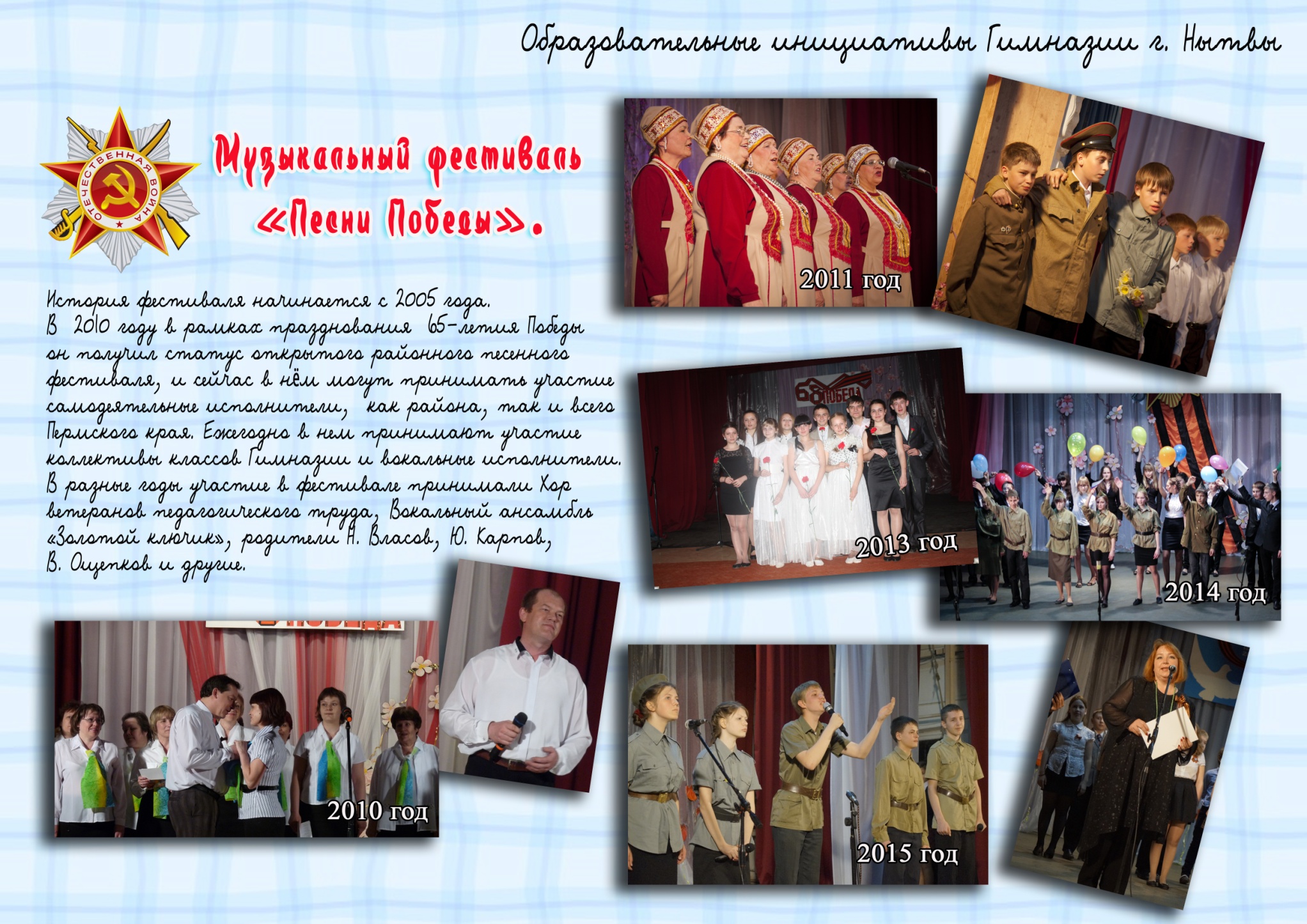 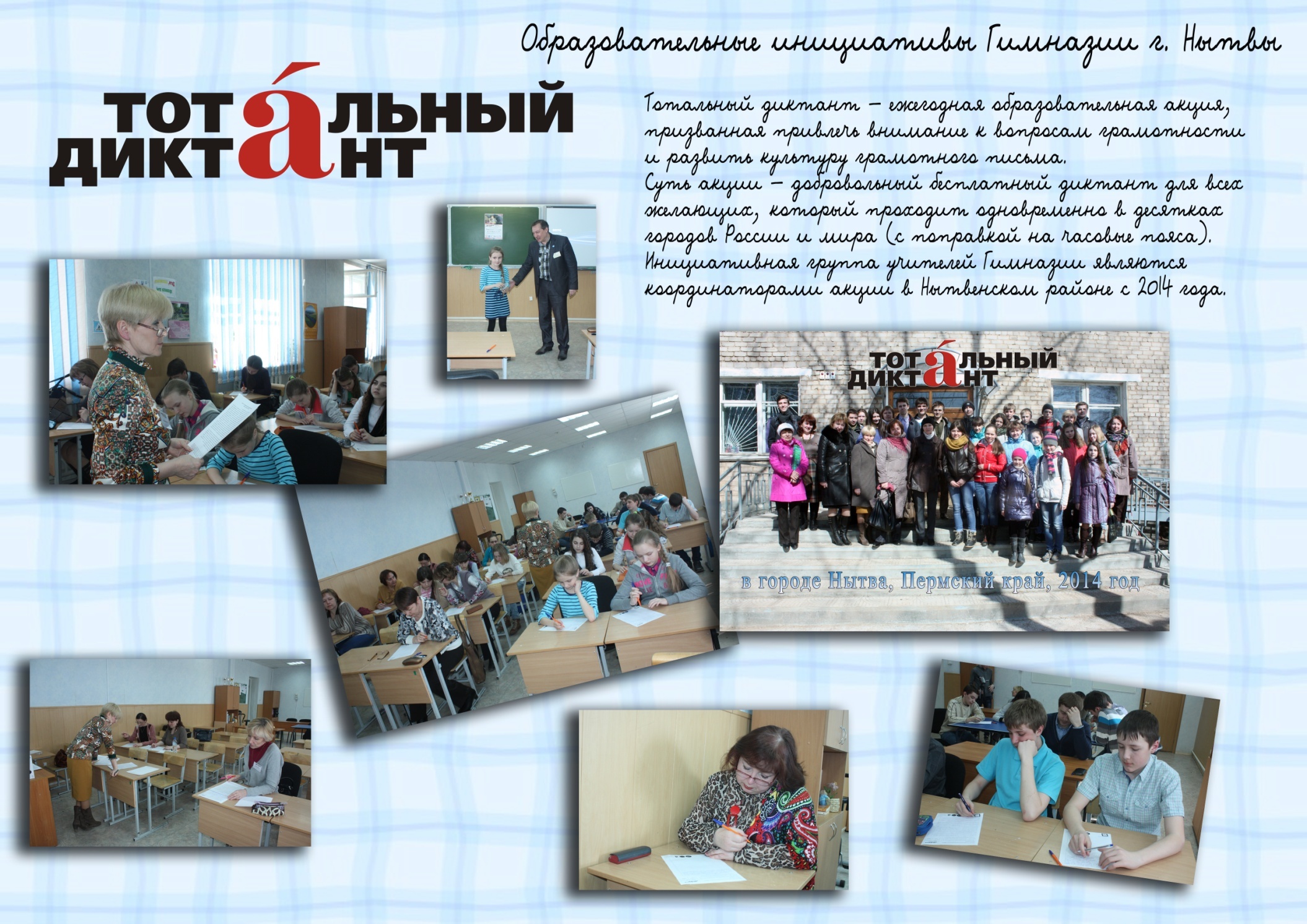 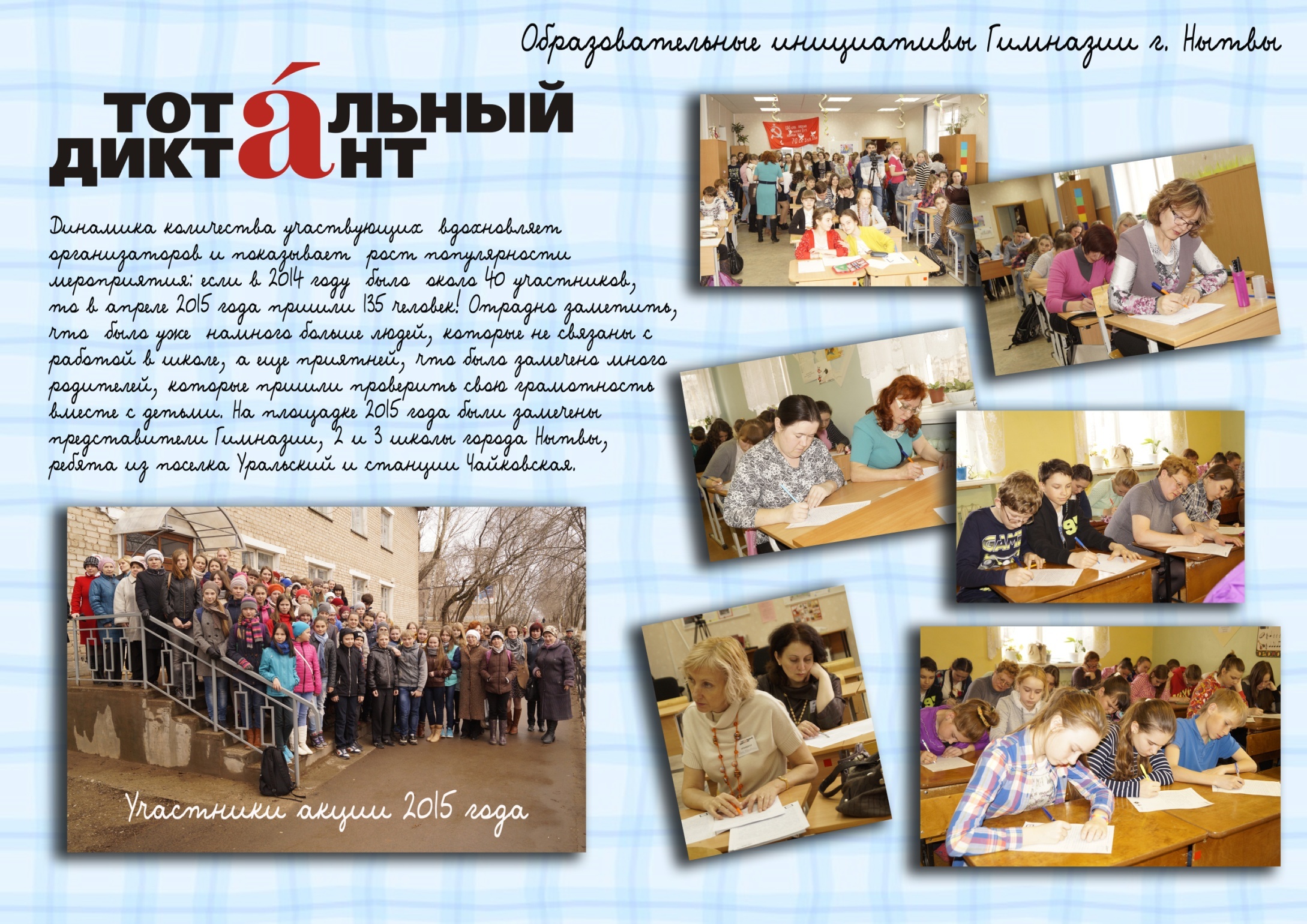 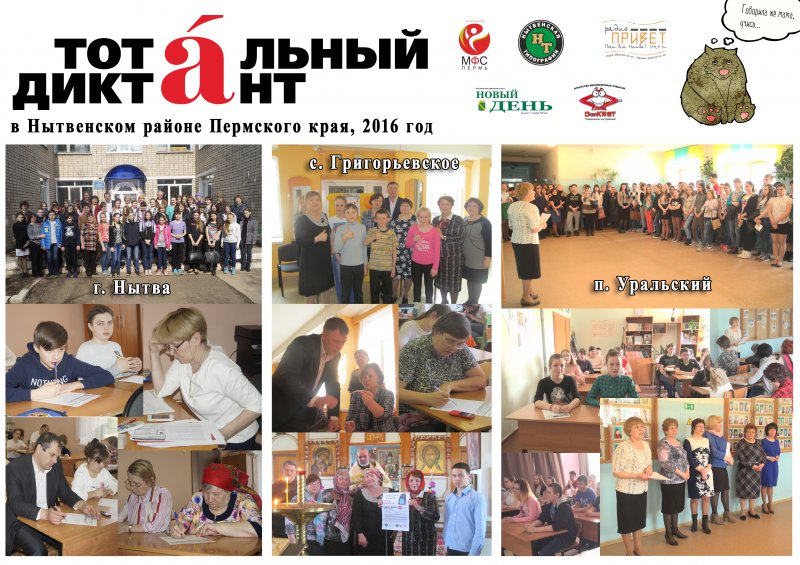 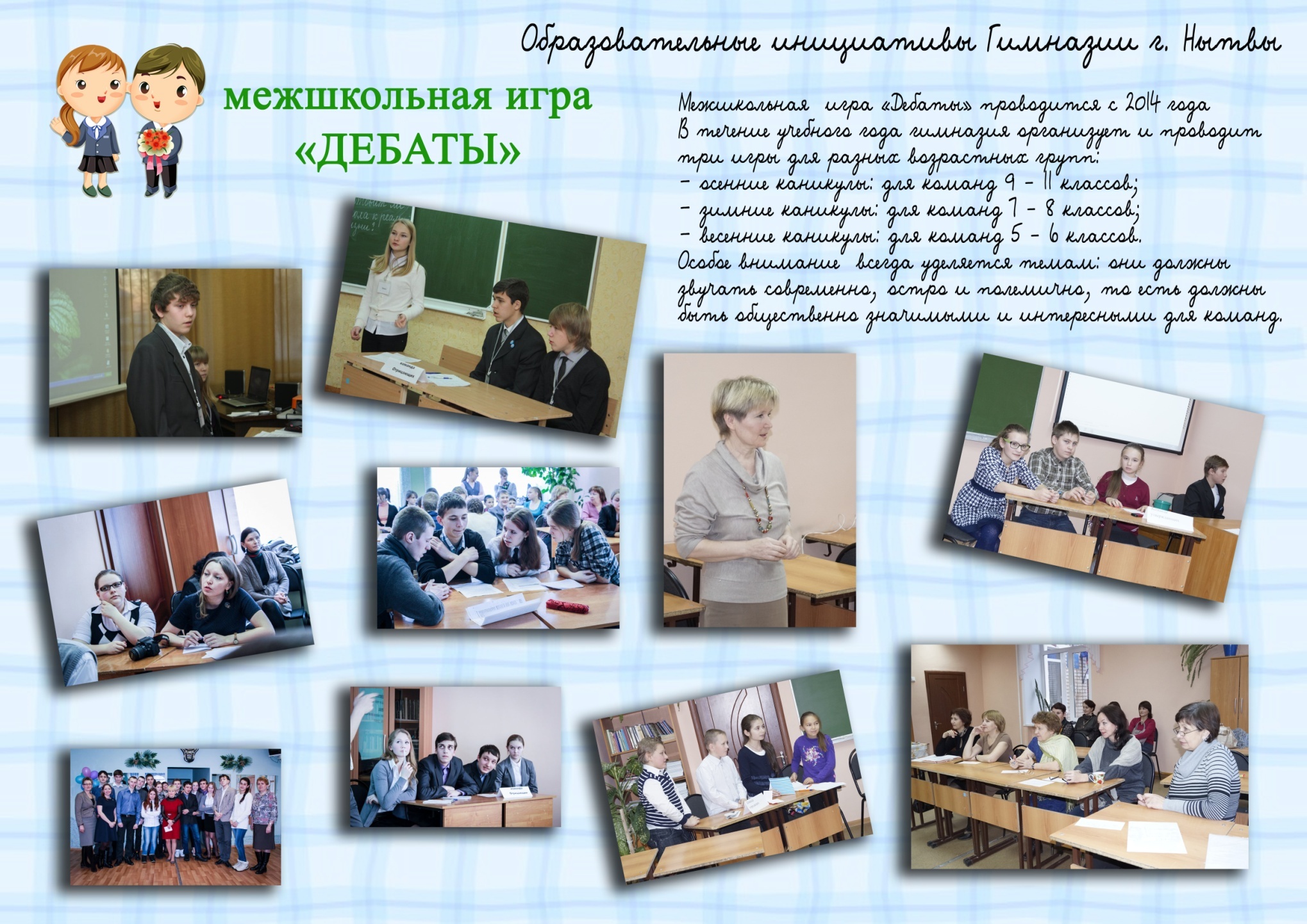 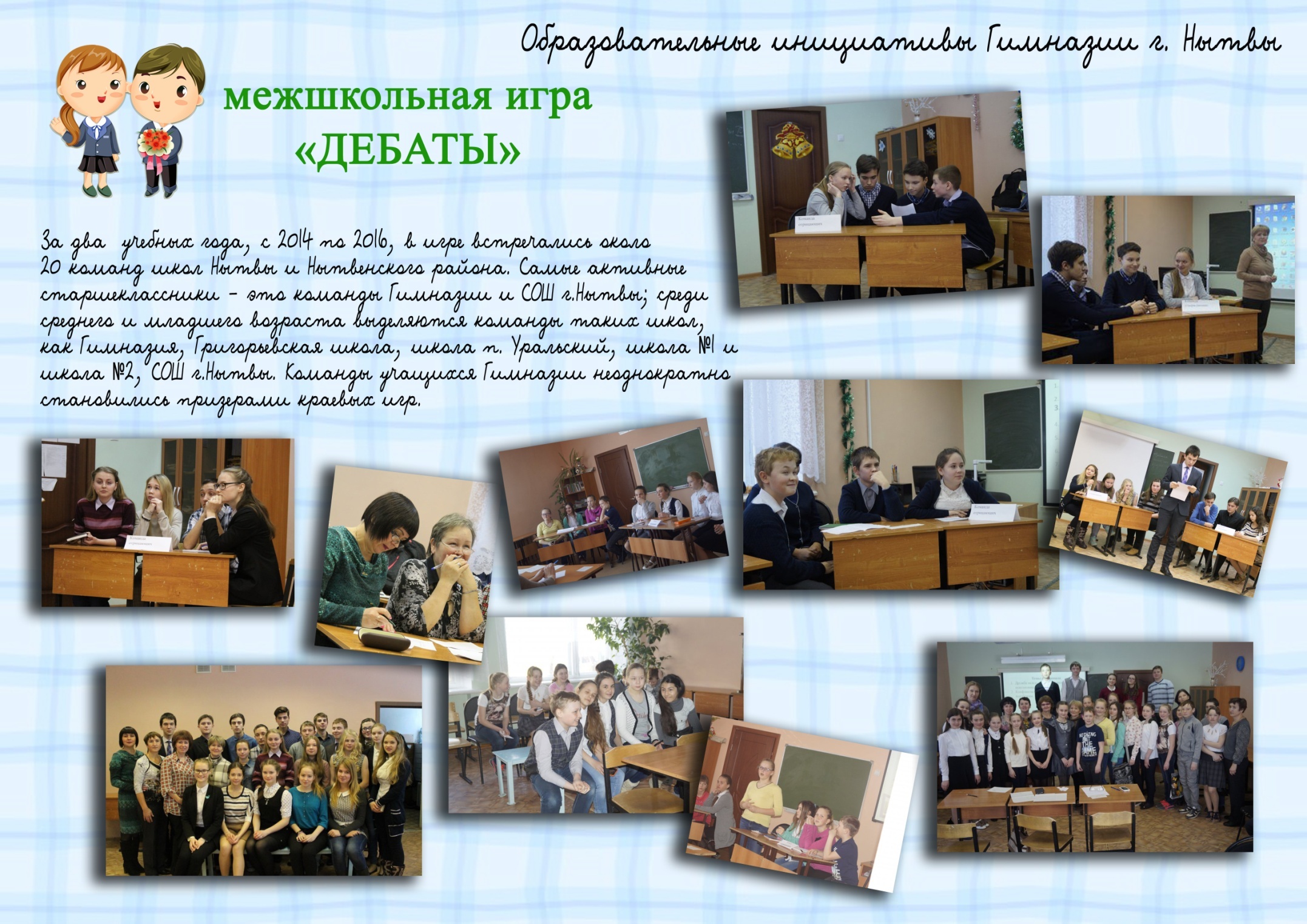 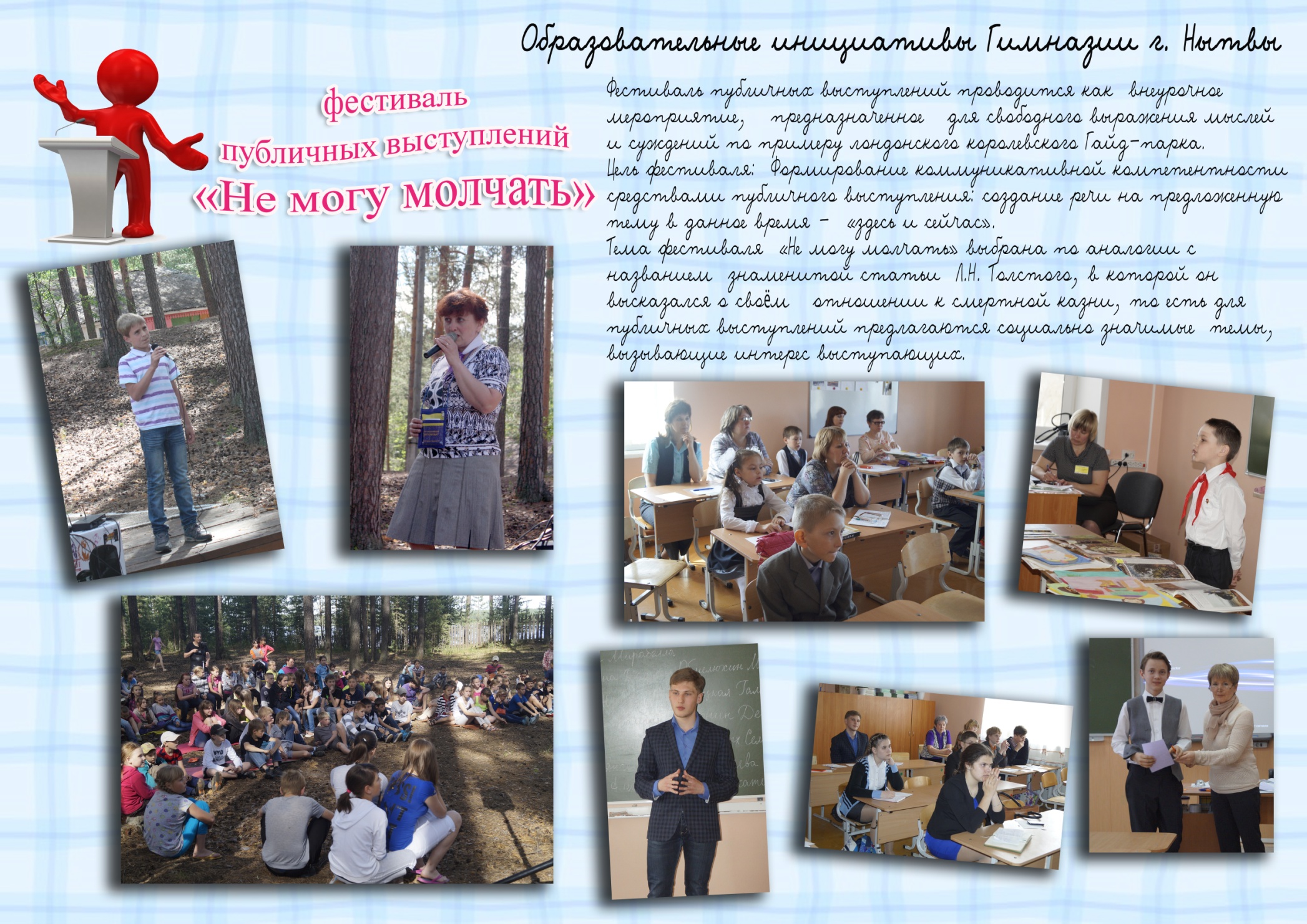 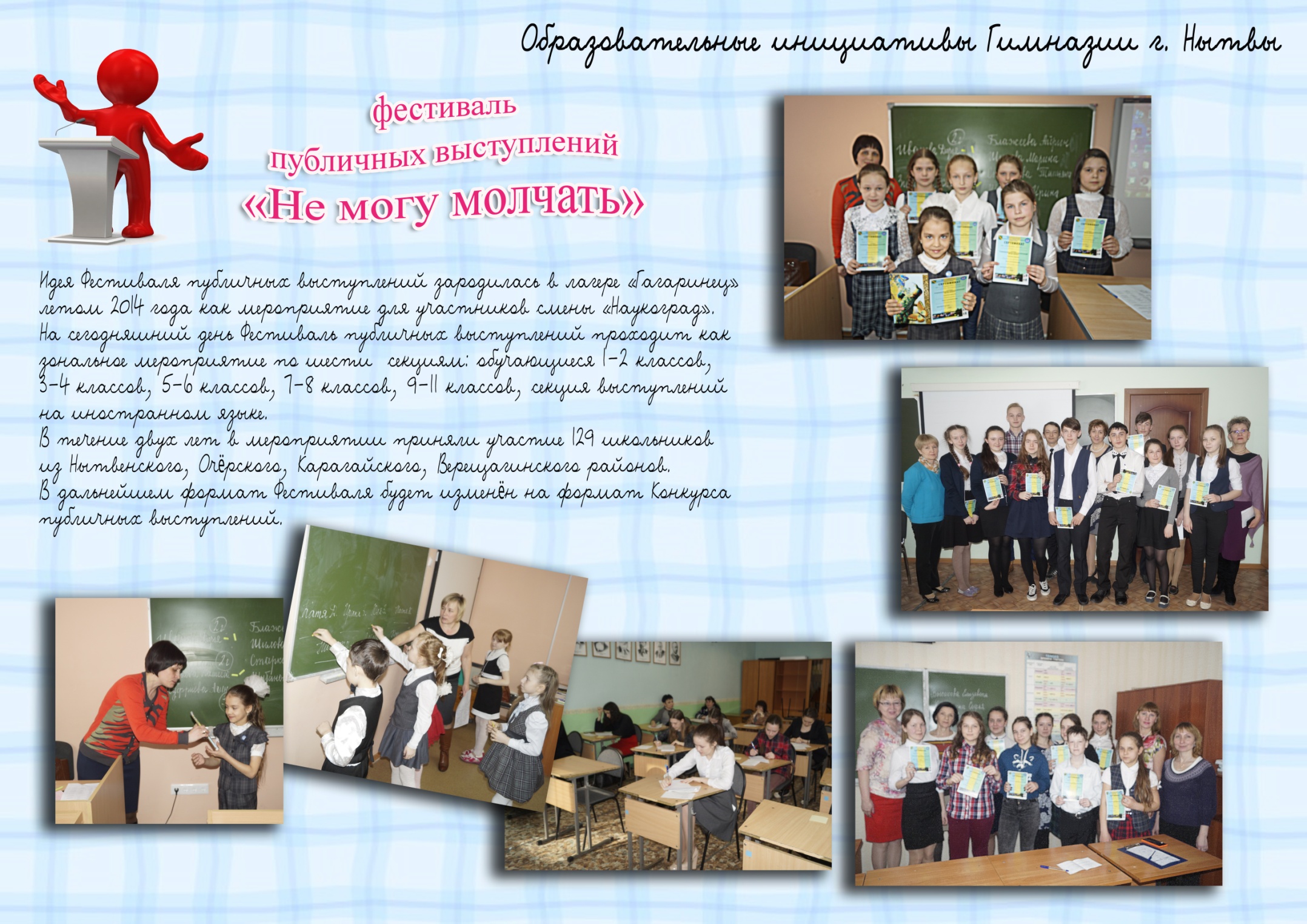 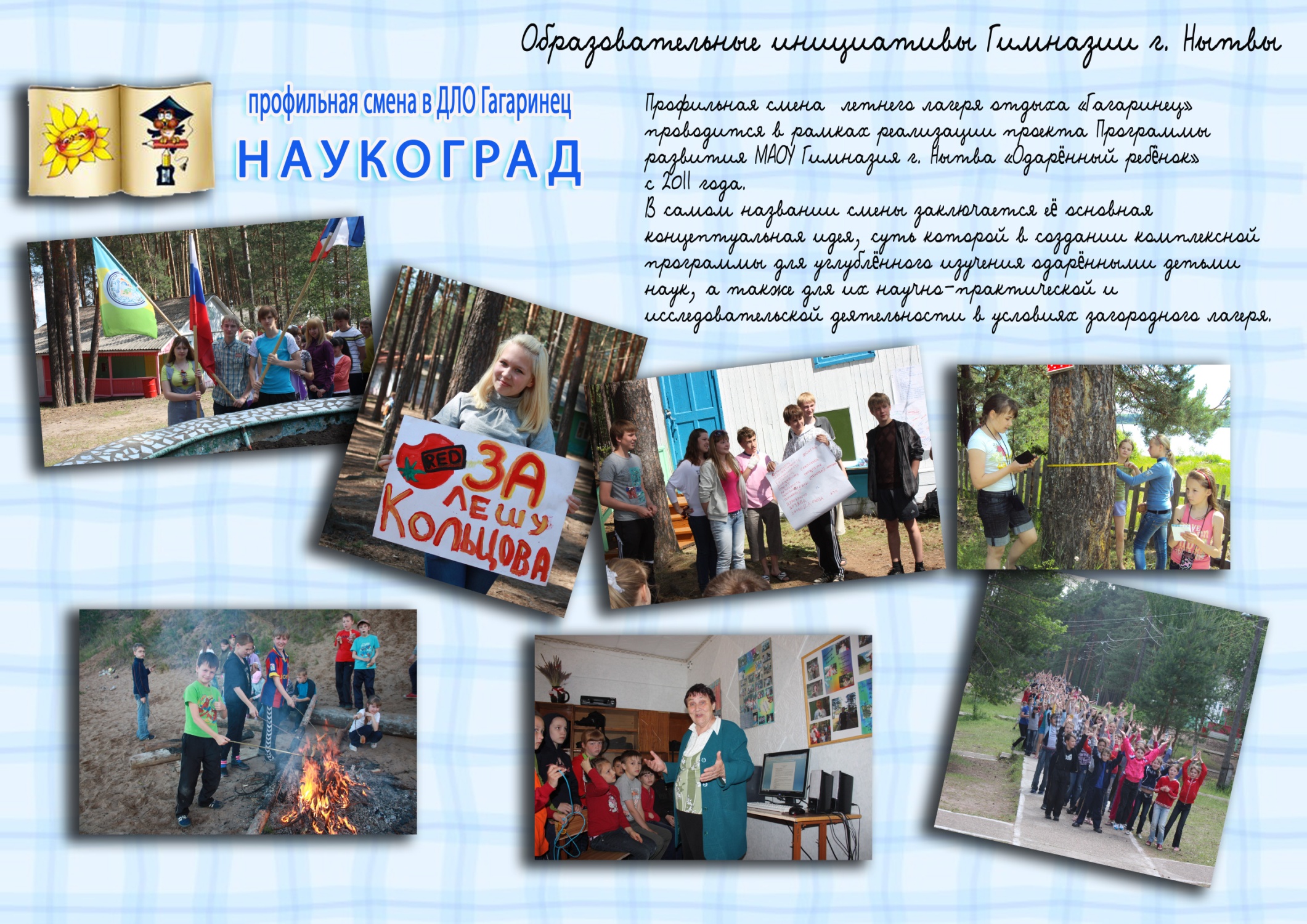 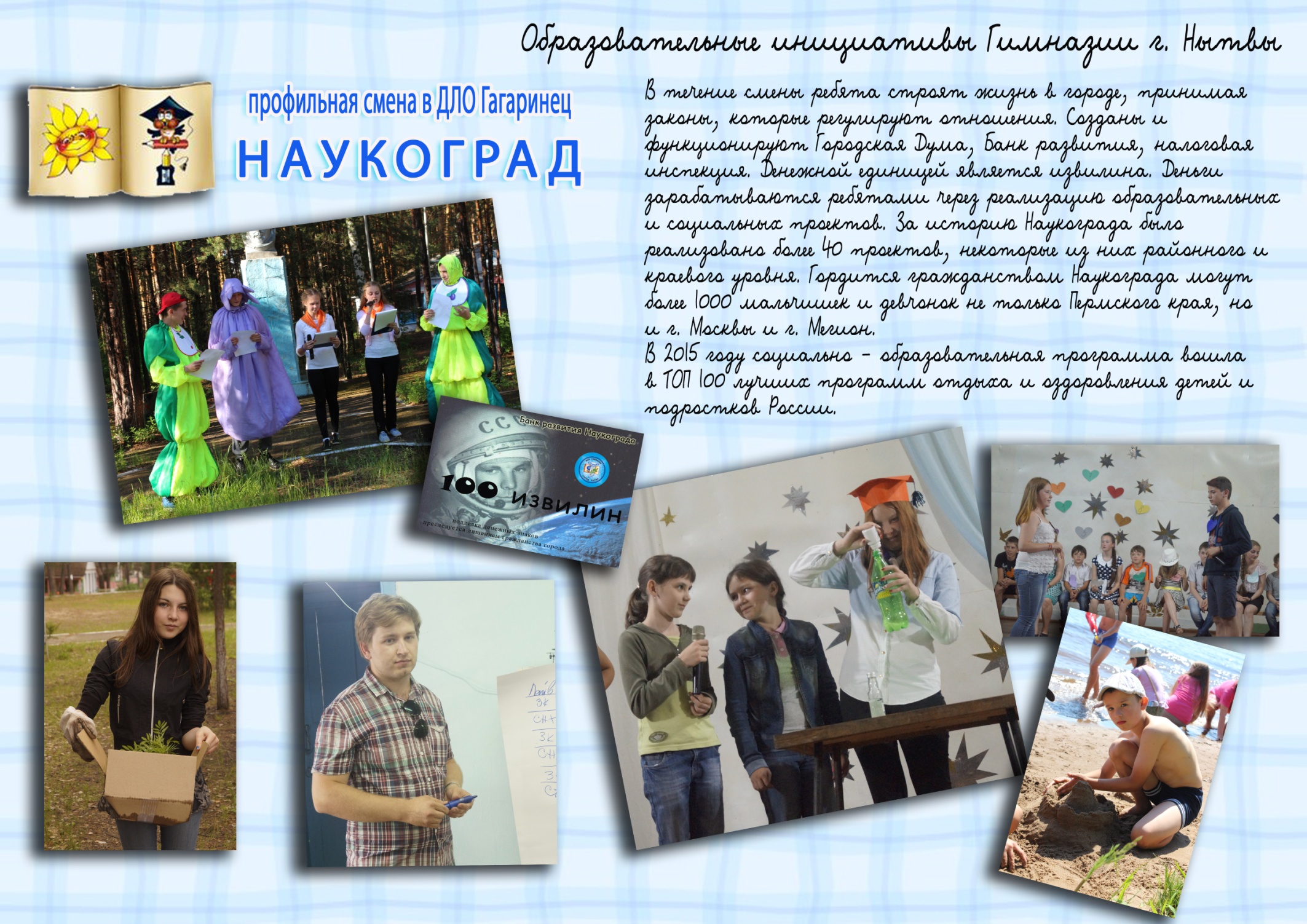 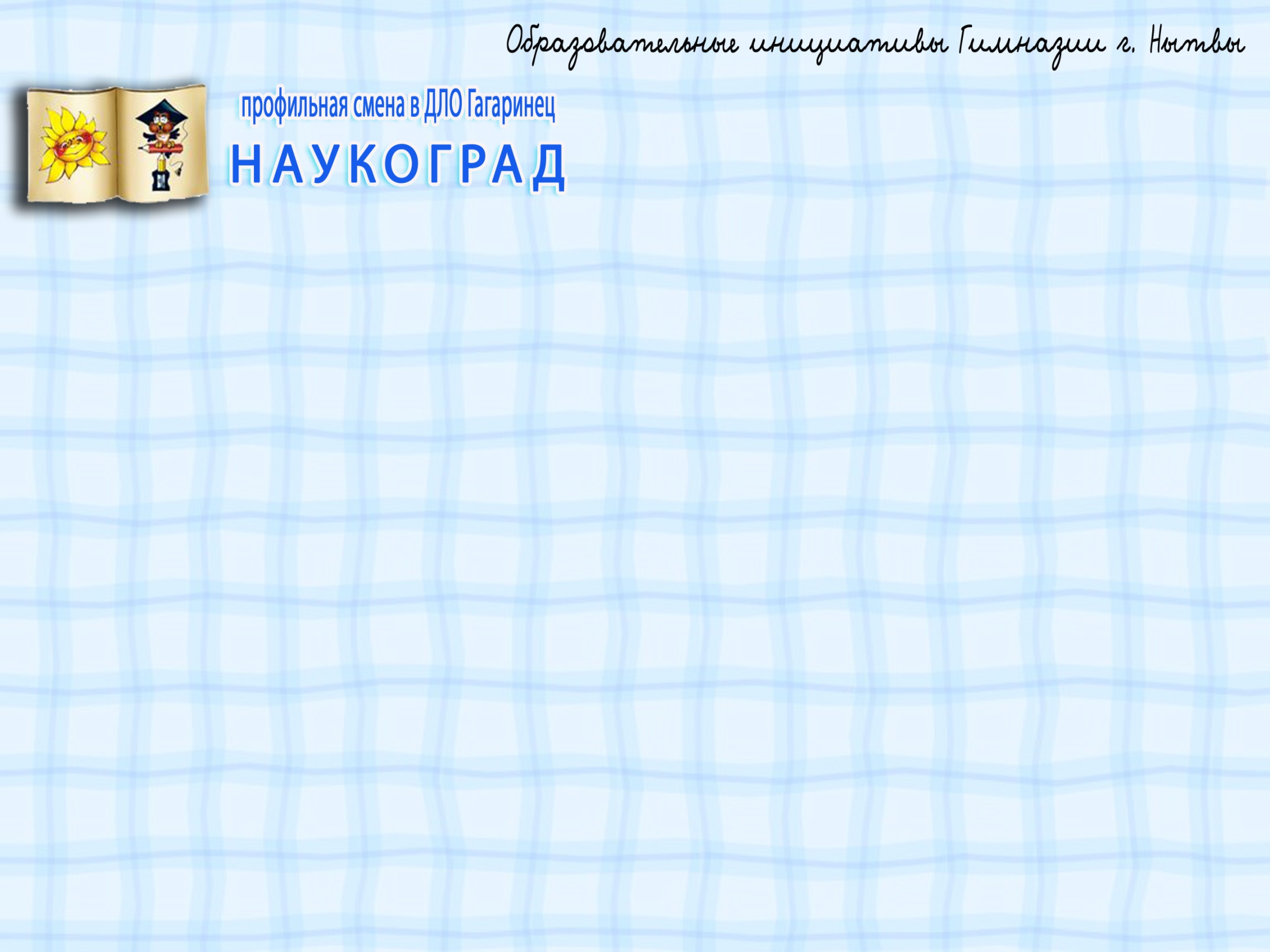 Метапредметная олимпиада 
школьников
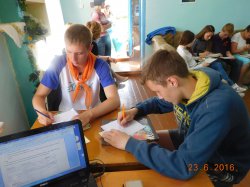 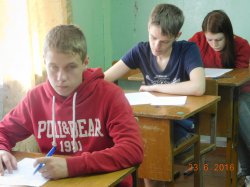 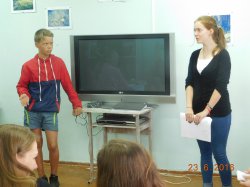 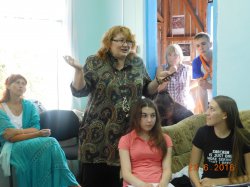 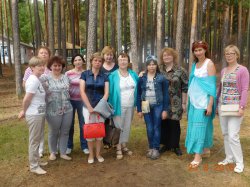 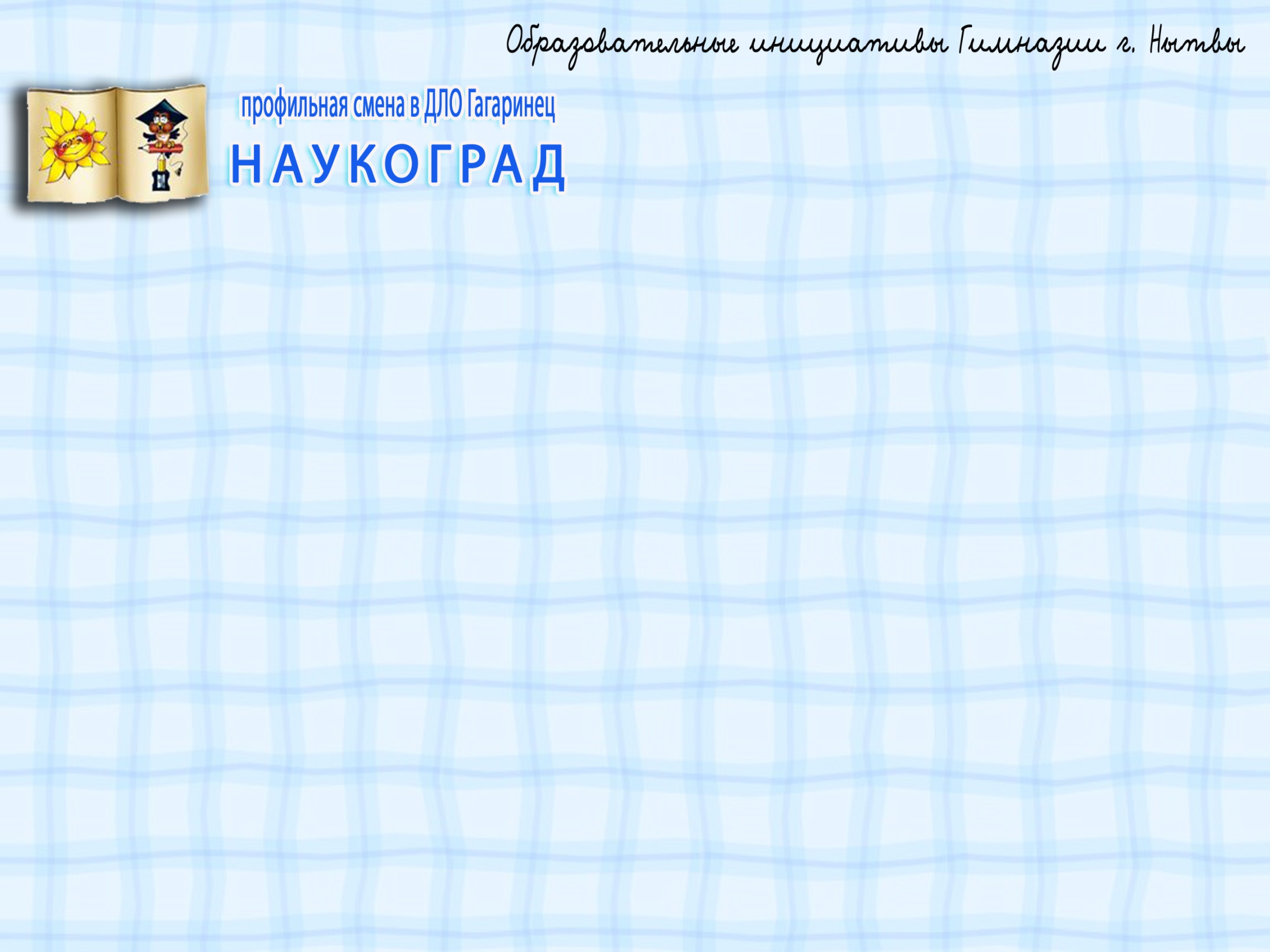 Детское кино - видеотворчество
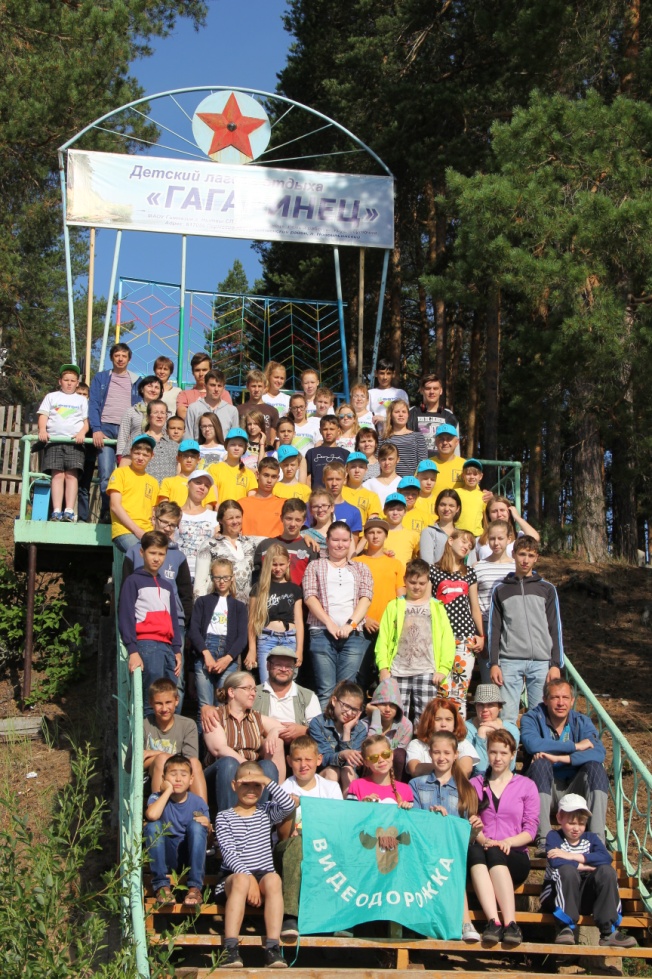 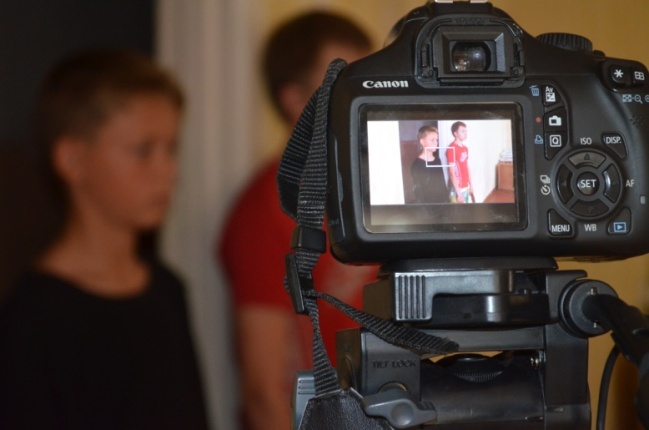 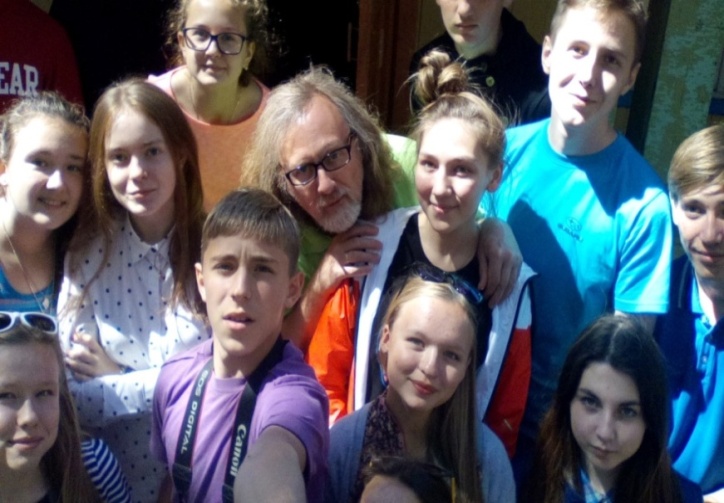 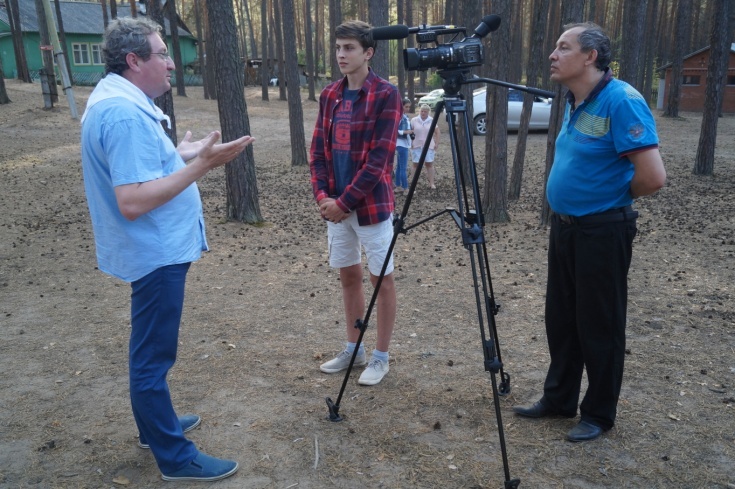 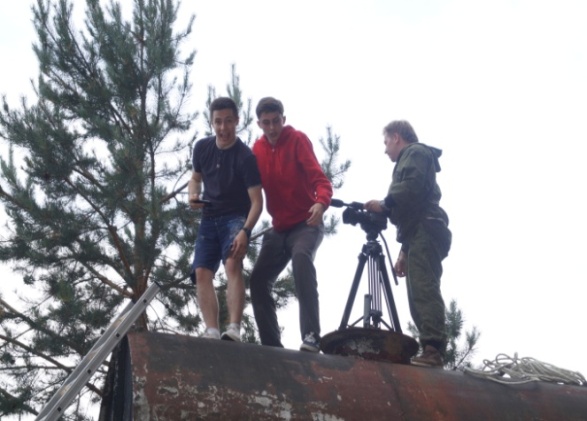 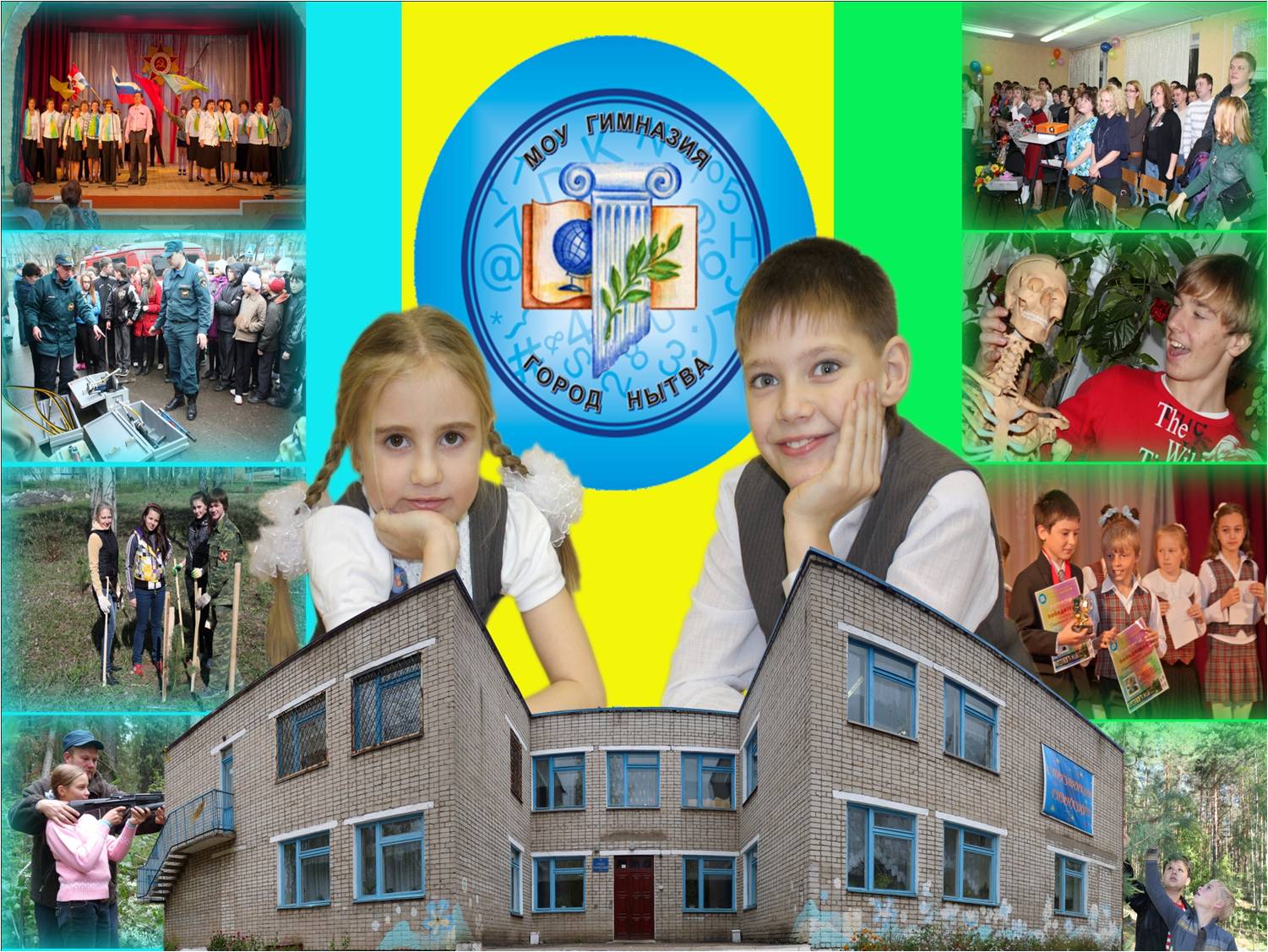